আজকের ক্লাসে তোমাদের সবাইকে
ABDULLAH AT TARIQ
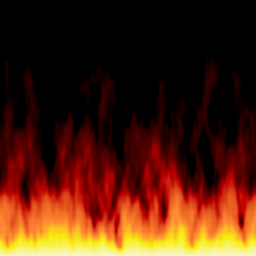 শিক্ষক পরিচিতি
ABDULLAH AT TARIQ
আব্দুল্লাহ আত তারিক
সহকারি শিক্ষক(বাংলা)
শুভেচ্ছা প্রিপারেটরি স্কুল, মাগুরা
০১৭১১২৬৫২৩১
tariqmagura@gmail.com
পাঠ পরিচিতি
শ্রেণি    	 : 	অষ্টম
বিষয়   	  : 	বাংলা
সময়    	 : 	45 মিনিট‌
ABDULLAH AT TARIQ
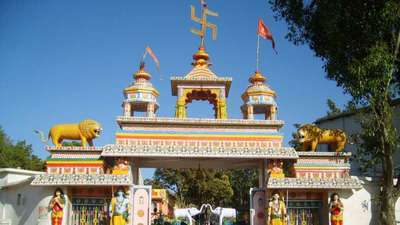 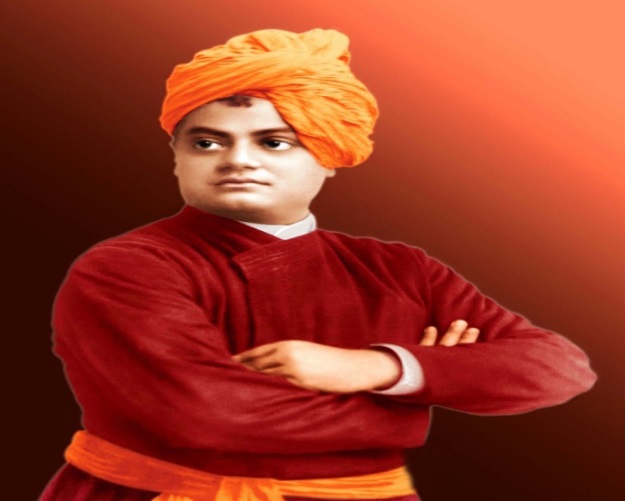 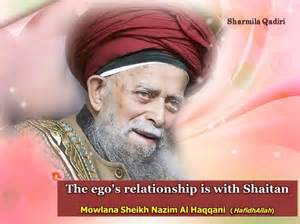 নাজিম উল হক্কানী
স্বামী বিবেকানন্দ
মন্দির
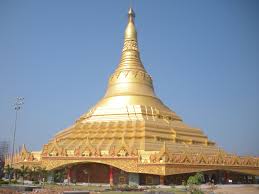 ABDULLAH AT TARIQ
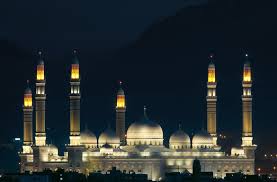 প্যা
গো
ডা
মসজিদ
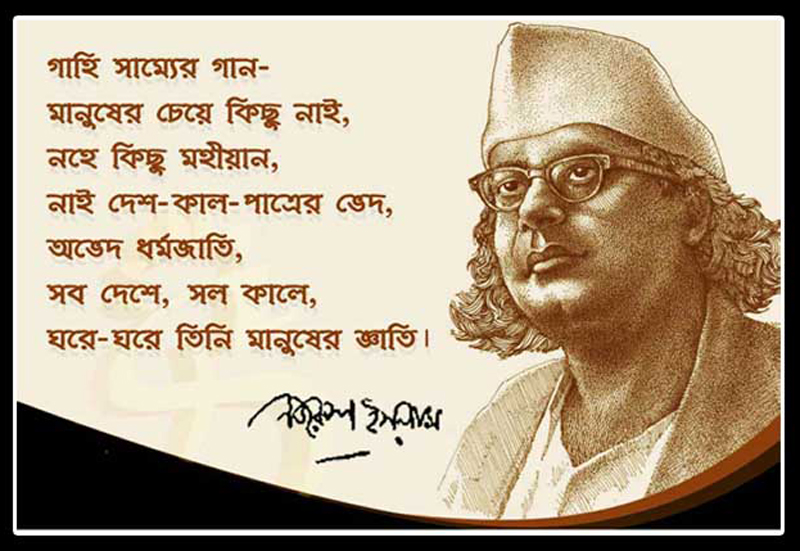 ABDULLAH AT TARIQ
আজকের পাঠ
মানব ধর্ম
লালন শাহ্‌
ABDULLAH AT TARIQ
শিখনফল
পাঠ শেষে শিক্ষার্থীরা,

১। কবি পরিচিতি বলতে পারবে।
২। নতুন শব্দের অর্থ বলতে পারবে।
৩। “মানবধর্ম” কবিতায় কবি  যে ধর্ম চর্চার কথা  বলেছেন তার    
     যৌক্তিকতা বিশ্লেষন করে লিখতে পারবে।    
৩। “মানবধর্ম” কবিতায় কবি  গভীর মমত্বের সাথে যে সাম্যের আহ্বান  
     জানিয়েছেন তা ব্যাখ্যা করতে পারবে ।
ABDULLAH AT TARIQ
পাঠ পরিচিতি
‘সব লোকে কয় লালন কী জাত সংসারে’ গানটি ‘মানবধর্ম’ কবিতা হিসেবে গৃহীত হয়েছে। এ কবিতায় লালন ফকির মানুষের জাত-পরিচয় নিয়ে প্রশ্ন উত্থাপন করেছেন। নিজে কোনো ধর্মের বা জাতের এমন প্রশ্ন লালন সম্পর্কে আগেো ছিল, এখনো আছে। লালন বলেছেন, জাতকে তিনি গুরুত্বপূর্ণ মনে করেন না। মনুষ্যধর্মই মূলকথা। জন্ম-মৃত্যু কালে কী কোনো মানুষ তসবি বা জপমালা ধারণ করে থাকে? সে-সময় তো সবাই সমান। মানুষ জাত ও ধর্মভেদে যে ভিন্নতার কথা বলে লালন তা বিশ্বাস করেন না।
ABDULLAH AT TARIQ
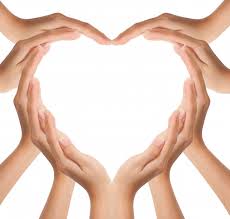 ABDULLAH AT TARIQ
ধর্ম বা সম্প্রদায় পরিচিতির চেয়ে মানুষ যে সবার বড় এটিই কবি তাঁর কবিতায় তুলে ধরেছেন।
লালন বলেছেন জাতকে তিনি বড় মনে করেন না। মনুষ্য ধর্মই মূল কথা । সব মানুষই সমান।তাই কবি জাত পাত নিয়ে বাড়াবাড়ি করতে নিষেধ করেছেন ।
জন্ম – ১৭৭২ সালে ঝিনাইদহ মতান্তরে কুষ্টিয়া
সাধক সিরাজ সাঁই এর শিষ্যত্ব গ্রহন করেন
১৮৯০ সালে কুষ্টিয়ার ছেউড়িয়া মৃত্যুবরণ করেন ।
ABDULLAH AT TARIQ
অধ্যত্মভাব ও মরমি রসব্যঞ্জনা তাঁর গানের বৈশিষ্ট্য
প্রাতিষ্ঠানিক শিক্ষা না থাকলেও গানে প্রচার করেছেন দর্শন
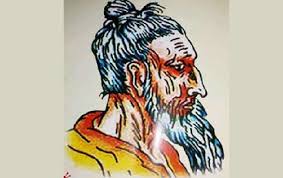 সাধক সিরাজ সাঁই এর শিষ্যত্ব গ্রহন করেন
তিনি সহস্রধিক গান রচনা করেন
গান তিনি নিজেকে ফকির লালন বলেছেন
একক কাজ
সঠিক উত্তরের জন্য 
বৃত্তে ক্লিক করি
সঠিক উত্তরটি বল
ABDULLAH AT TARIQ
খ
ঘ
গ
১। লালন শাহ এর জন্ম কত সালে ?   	  	 				১৭৬০ 	     			১৭৬৩  
	 	১৭৭২				১৭৭৩
ক
উত্তর ভুল
উত্তর সঠিক
খ
ঘ
গ
২। লালন শাহ এর মৃত্যু কত সালে ?
        	১৮৯০		   		১৮৯১
	     ১৮৯২	   	   		১৮৯৩
সঠিক
ক
উত্তর ভুল
সঠিক উত্তরের জন্য 
বৃত্তে ক্লিক করি
ABDULLAH AT TARIQ
৩। লালনকে নিয়ে চলচিত্র---
       i) লালন 		  
      ii) মনের মানুষ
	 iii) চেনা পাখি 

        	i 			  i ও ii 	 
        
	i ও iii 	          i, ii ও iii
ক
উত্তর ভুল
উত্তর সঠিক
ঘ
গ
খ
এসো প্রমিত উচ্চারণে কবিতাটি আবৃত্তি শ্রবণ করি
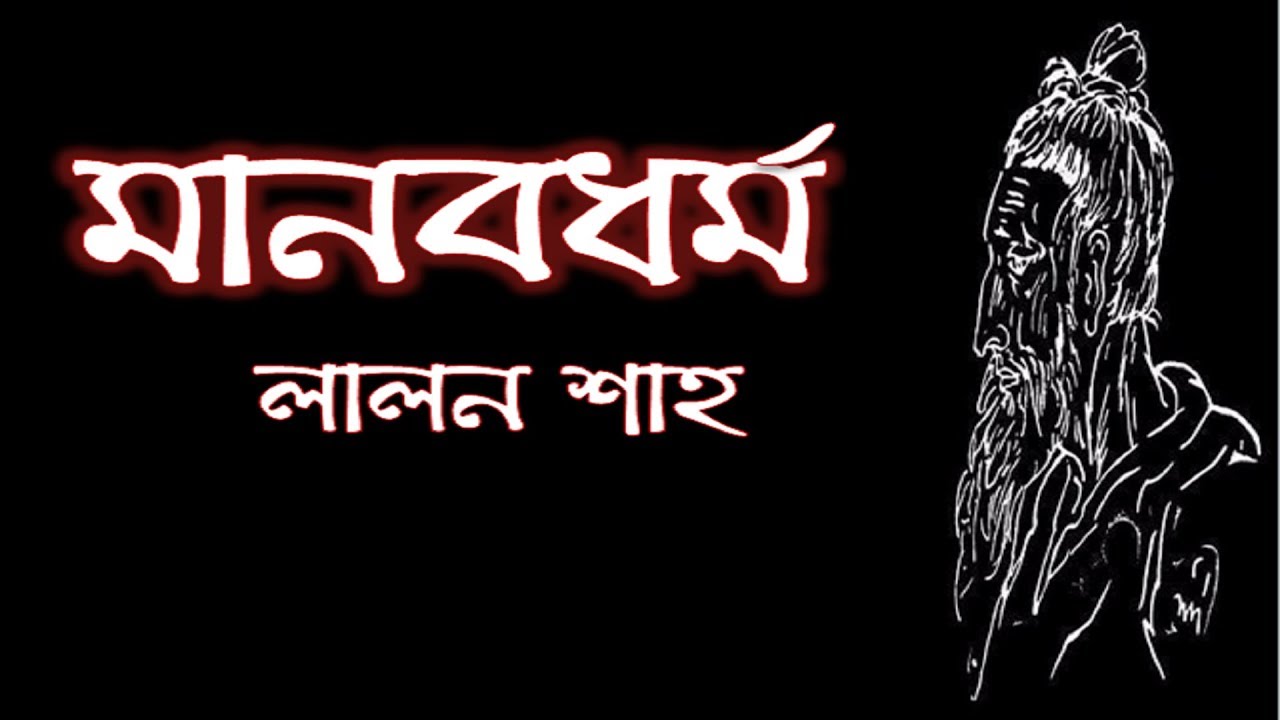 ABDULLAH AT TARIQ
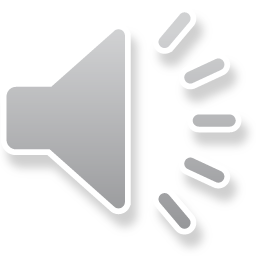 শব্দার্থ
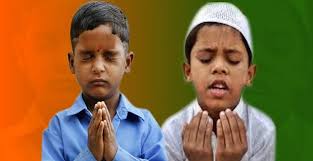 জেতের
জাতের
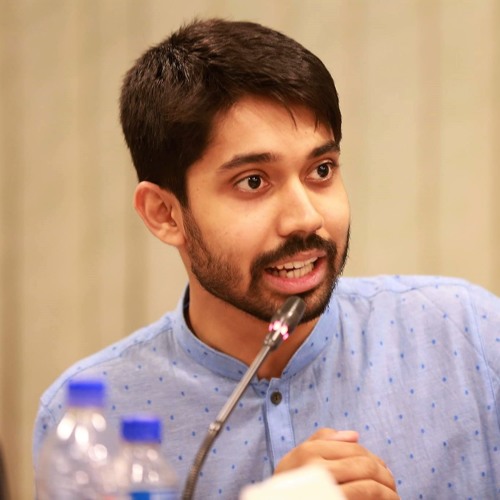 কয়
বলে
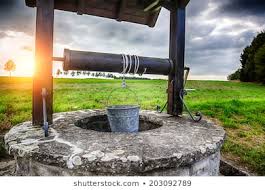 কূপজল
কুয়োর পানি
ABDULLAH AT TARIQ
শব্দার্থ
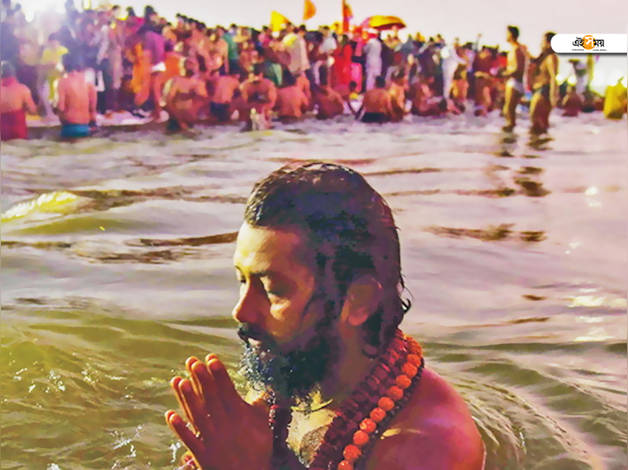 গঙ্গা নদীর পানি । পবিত্র অর্থে ব্যবহৃত হয়
গঙ্গাজল
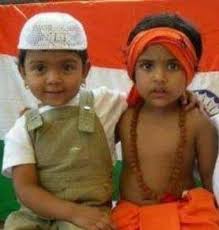 জেতের ফাতা
জাতের বৈশিষ্ট্য
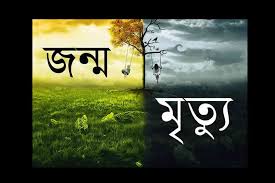 যাওয়া কিংবা আসার বেলায়
কুয়োর পানি
ABDULLAH AT TARIQ
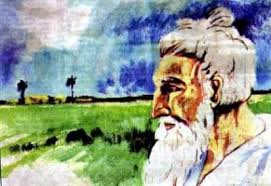 ABDULLAH AT TARIQ
সব লোকে কয় লালন কী জাত সংসারে।
লালন কয়,জেতের কী রূপ, দেখলাম না এ নজরে।
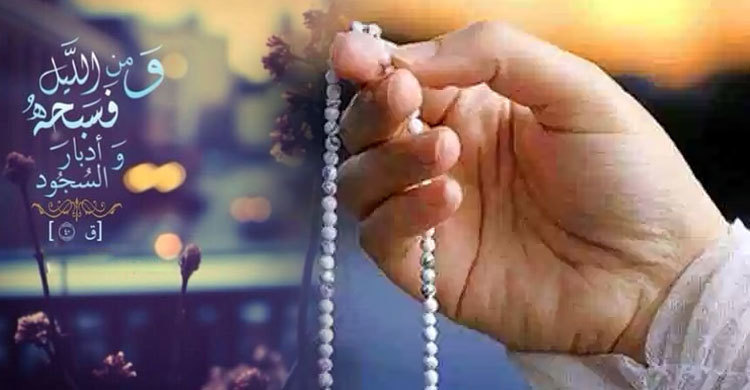 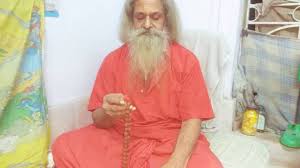 ABDULLAH AT TARIQ
কেউ মালা, কেউ তসবি গলায়
তাইতে কী জাত ভিন্ন বলায়।
দলীয় কাজ
কুয়োর জল ও গঙ্গার জল কেন ভিন্ন নয় – ব্যাখ্যা কর।
ABDULLAH AT TARIQ
মূল্যায়ন
১। লালন শাহ কী ধরনের কবি এবং তাঁর গুরু কে ছিলেন?
 ২। জগৎ বেড়ে কীসের কথা?
 ৩। ‘কেউ মালা কেউ তসবি গলায়’ বলতে কবি কী বুঝিয়েছেন?
  ৪। হিন্দুদের কাছে পবিত্রতার প্রতীক কী?
  ৫। সবাই লালনের কোন ব্যাপারটি নিয়ে প্রশ্ন করে।
ABDULLAH AT TARIQ
বাড়ির কাজ
ABDULLAH AT TARIQ
“মূলে এক জল,সে যে ভিন্ন নয়,ভিন্ন জানায় পাত্রঅনুসারে” পংতিটির যথার্থতা বিশ্লেষণ কর।
আজকের মত সবাইকে
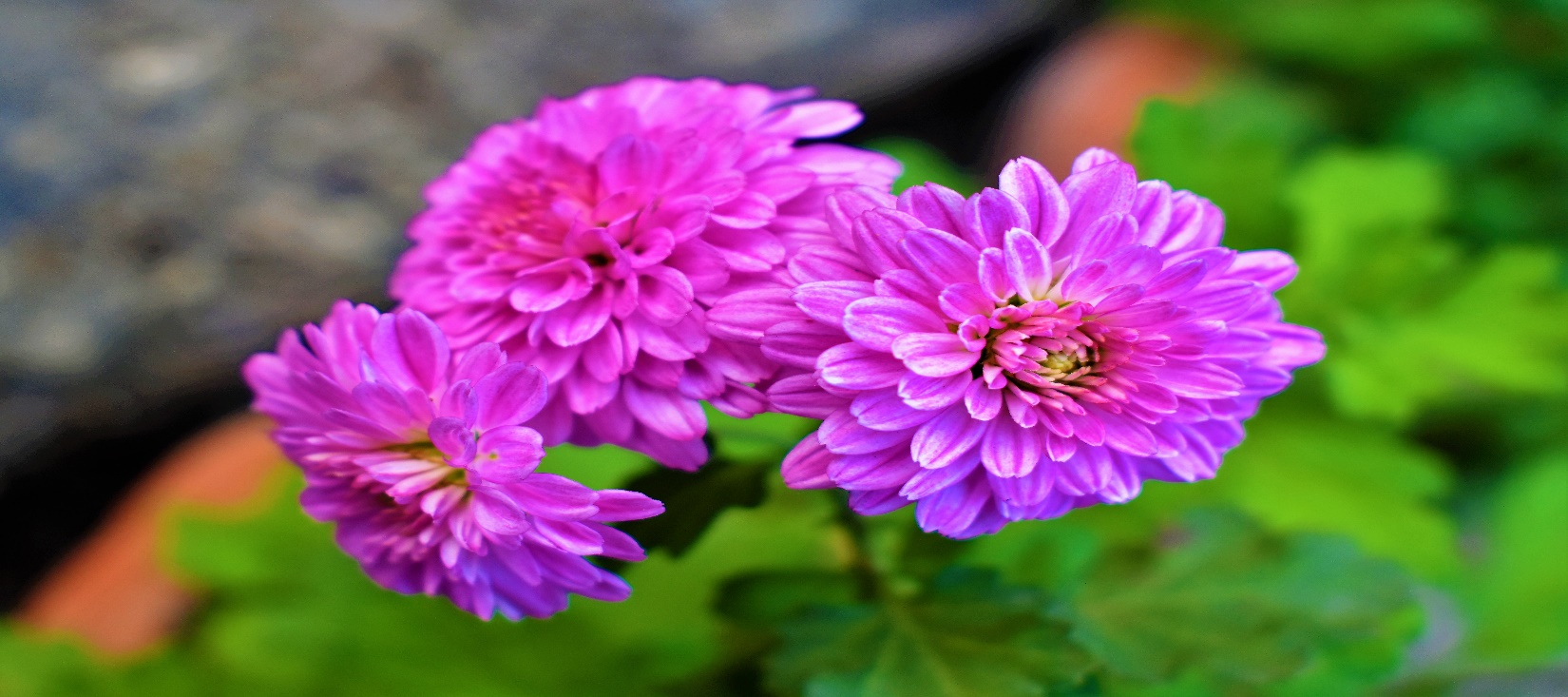 ABDULLAH AT TARIQ
ধন্যবাদ